Acquiring External Data With R
Mark Chisholm
11 July 2016
© 2016, XL Group plc. All rights reserved. I  MAKE YOUR WORLD GO
1
Agenda
The data landscape

Using R to access external data

Illustrative example

Conclusion
© 2016, XL Group plc. All rights reserved. I  MAKE YOUR WORLD GO
2
The Data Landscape
© 2016, XL Group plc. All rights reserved. I  MAKE YOUR WORLD GO
3
The Data Landscape
Underwriters want information that will help them answer questions such as:

How can we offer relevant insurance products for our clients?
How much in premium would we need to charge in order to break even in the long run?
How many years will it take for all claims arising from a group of policies to settle?

Actuaries and data scientists that work closely with underwriters can help answer these questions
© 2016, XL Group plc. All rights reserved. I  MAKE YOUR WORLD GO
4
The Data Landscape
Data can be limited in specialty insurance
Policies might not be homogenous
Claims can arise from unforeseen risks
May not capture enough attributes about the contract, insured, claim, etc.

Lack of data:     “not enough rows”    (small sample size)
		   “not enough columns”    (not enough variables)
		   “not enough granularity”    (not enough levels)
© 2016, XL Group plc. All rights reserved. I  MAKE YOUR WORLD GO
5
The Data Landscape
Some possible solutions to the issue of lack of data

Capture selected information going forward in corporate systems
Assemble the information from other internal sources
Purchase data from vendors
Acquire the data from sources on the internet
© 2016, XL Group plc. All rights reserved. I  MAKE YOUR WORLD GO
6
The Data Landscape
Acquire the data from sources on the internet

Some web sites that are relevant to insurance will provide data under their terms & conditions

In some cases it could be relatively easy to download (for example, an FTP site)

Others may provide data, but will require navigating a web interface
Some web sites are easier to grab information from than others
© 2016, XL Group plc. All rights reserved. I  MAKE YOUR WORLD GO
7
The Data Landscape
Acquire the data from sources on the internet

Numerous tools available in many languages which can extract external data

Packages to accomplish these tasks are available in R
© 2016, XL Group plc. All rights reserved. I  MAKE YOUR WORLD GO
8
Using R to Access External Data
© 2016, XL Group plc. All rights reserved. I  MAKE YOUR WORLD GO
9
Using R to Access External Data
What makes up a web site?
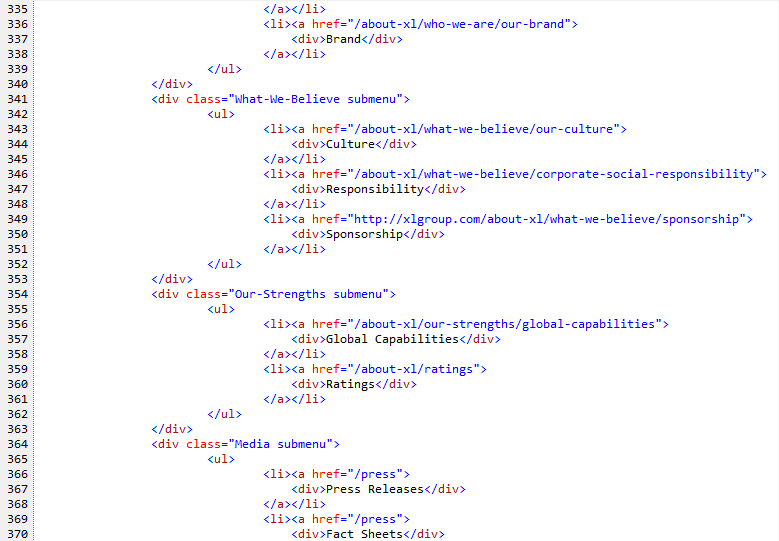 © 2016, XL Group plc. All rights reserved. I  MAKE YOUR WORLD GO
10
Using R to Access External Data
Primarily make use of these tools:

Selector Gadget helps identify elements to extract in a web page


rvest then extracts the elements, and R can then be used to further process the data or make it available in shiny


RSelenium is a useful tool for manipulating web pages with more complex layouts
© 2016, XL Group plc. All rights reserved. I  MAKE YOUR WORLD GO
11
Using R to Access External Data
How can you identify elements in a web page?

Selector Gadget
https://cran.r-project.org/web/packages/rvest/vignettes/selectorgadget.html
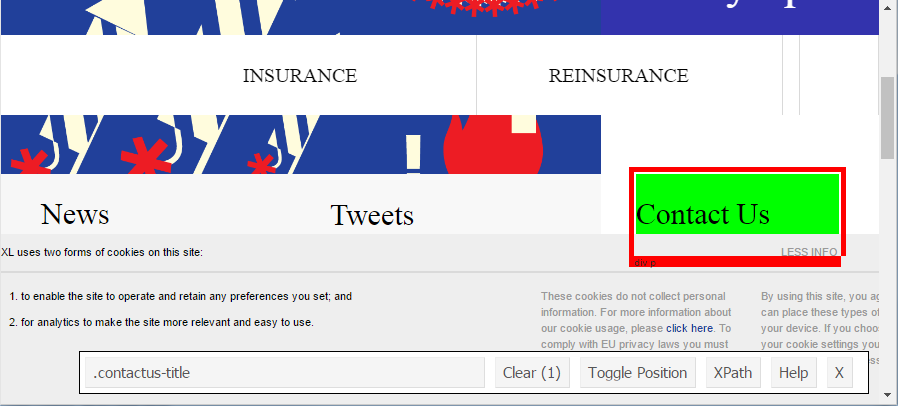 © 2016, XL Group plc. All rights reserved. I  MAKE YOUR WORLD GO
12
Using R to Access External Data
Common web browser tasks using rvest and RSelenium

Navigating to a web page
Follow links
Extract information from a table
Extract information from free text
Manipulate pages with “complex” user interfaces
© 2016, XL Group plc. All rights reserved. I  MAKE YOUR WORLD GO
13
Using R to Access External Data
Common web browser tasks using rvest and RSelenium

Navigating to a web page




Follow links
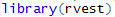 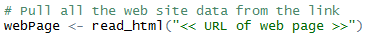 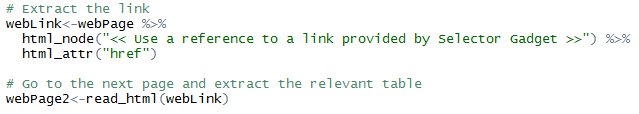 © 2016, XL Group plc. All rights reserved. I  MAKE YOUR WORLD GO
14
Using R to Access External Data
Common web browser tasks using rvest and RSelenium

Extract information from a table




Extract information from free text
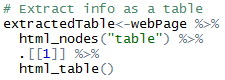 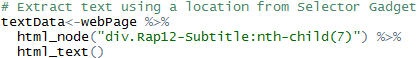 © 2016, XL Group plc. All rights reserved. I  MAKE YOUR WORLD GO
15
Using R to Access External Data
Common web browser tasks using rvest and RSelenium

Manipulate pages with “complex” user interfaces

Selenium is a useful tool for creating instances of a web browser
    Primarily used to test UIs, but can be useful in extracting data
http://www.seleniumhq.org/download/
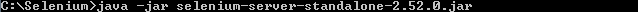 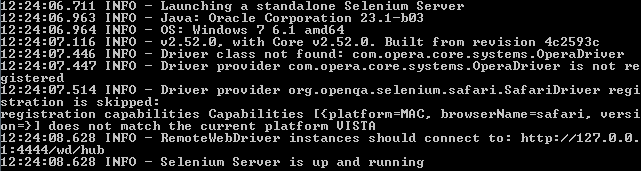 © 2016, XL Group plc. All rights reserved. I  MAKE YOUR WORLD GO
16
Using R to Access External Data
Common web browser tasks using rvest and RSelenium

Once a page is loaded, Selenium can send keystrokes and mouse clicks
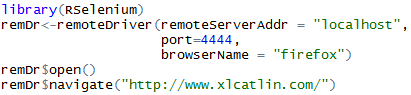 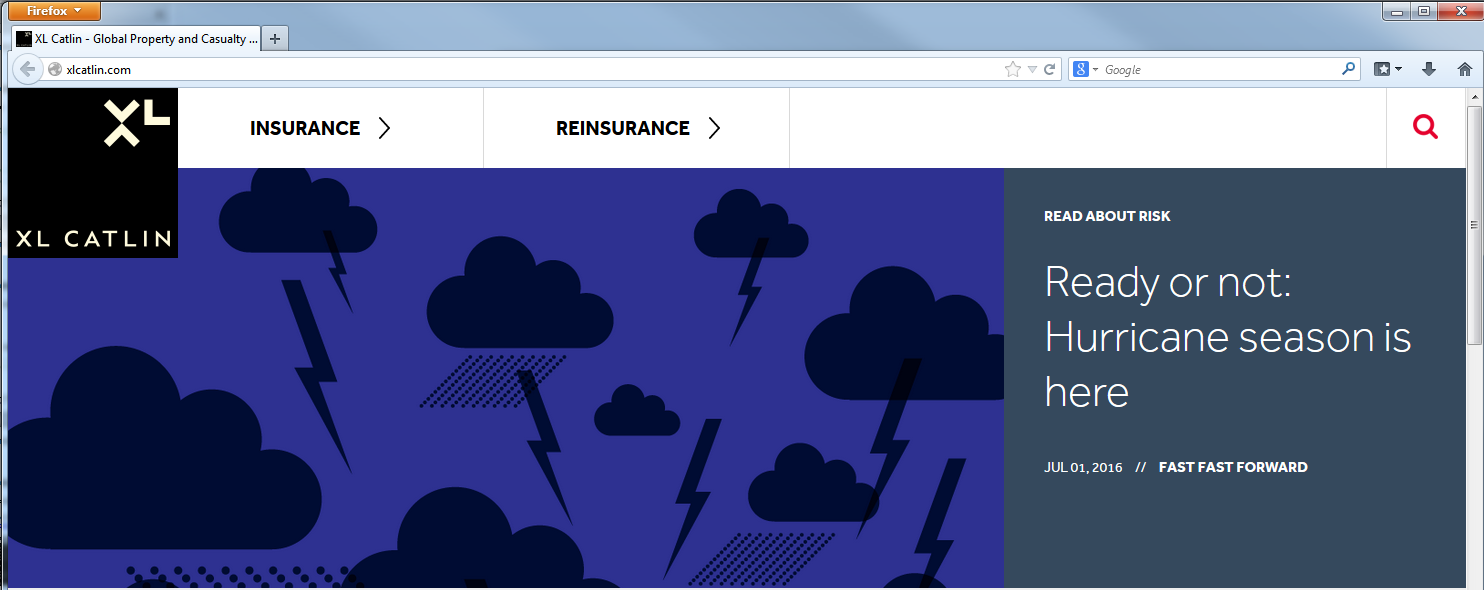 © 2016, XL Group plc. All rights reserved. I  MAKE YOUR WORLD GO
17
Illustrative Example
© 2016, XL Group plc. All rights reserved. I  MAKE YOUR WORLD GO
18
Illustrative Example
Interest rate data
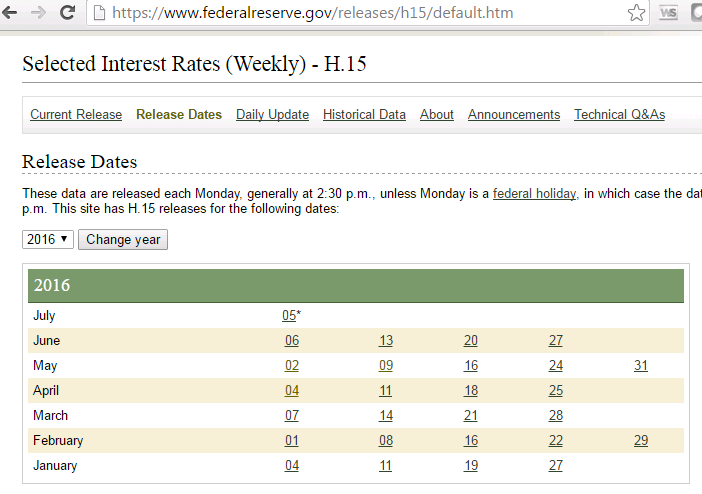 © 2016, XL Group plc. All rights reserved. I  MAKE YOUR WORLD GO
19
Illustrative Example
Interest rate data
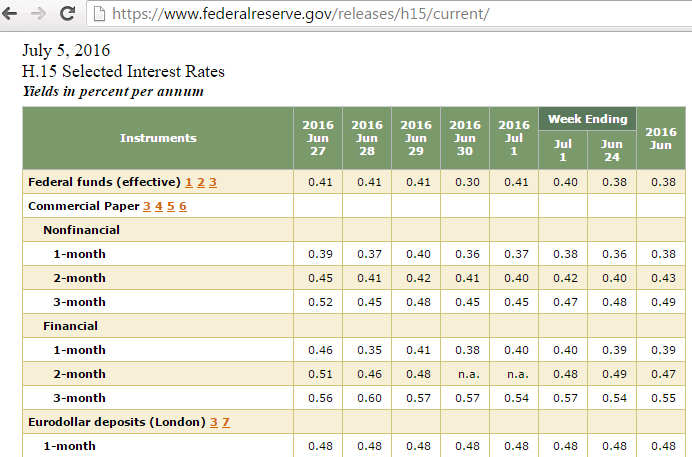 © 2016, XL Group plc. All rights reserved. I  MAKE YOUR WORLD GO
20
Illustrative Example
Interest rate data
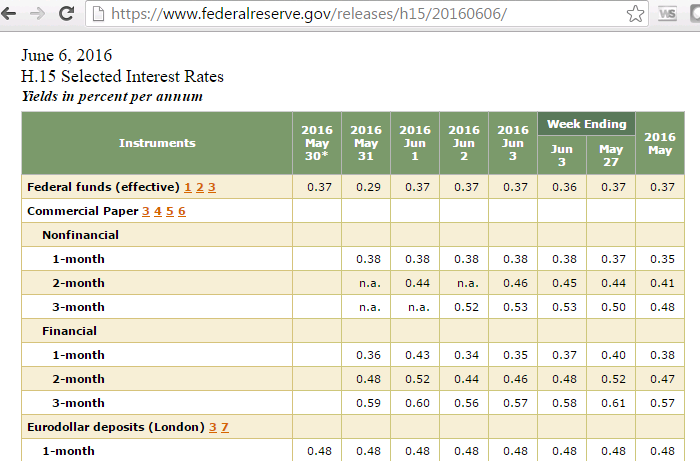 © 2016, XL Group plc. All rights reserved. I  MAKE YOUR WORLD GO
21
Illustrative Example
Following the underlying links
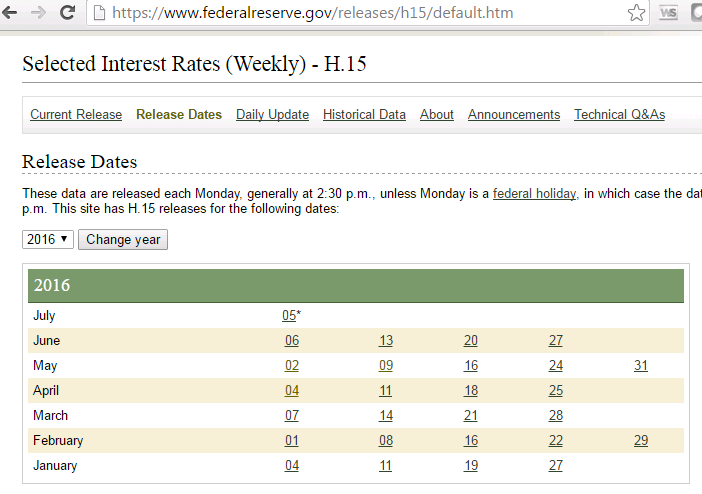 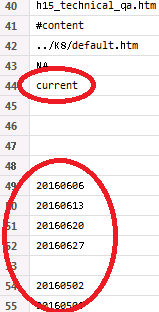 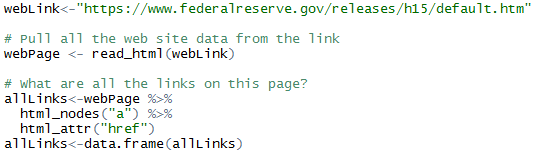 © 2016, XL Group plc. All rights reserved. I  MAKE YOUR WORLD GO
22
Illustrative Example
Extract the relevant table
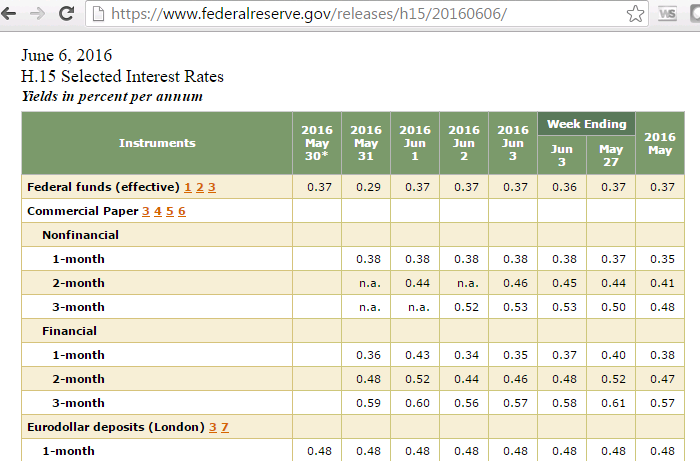 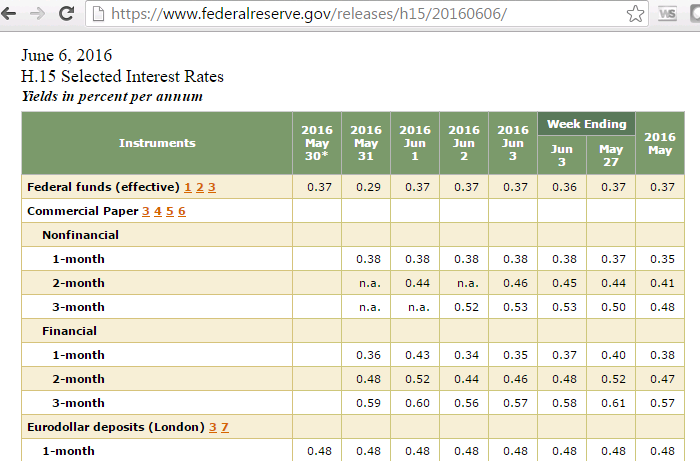 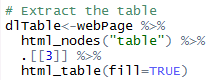 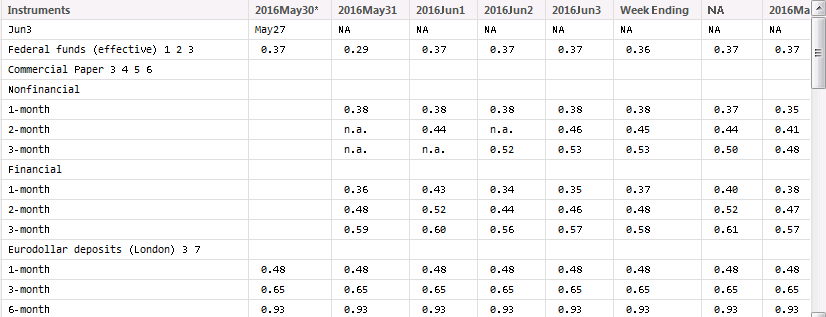 © 2016, XL Group plc. All rights reserved. I  MAKE YOUR WORLD GO
23
Illustrative Example
Problematic column header
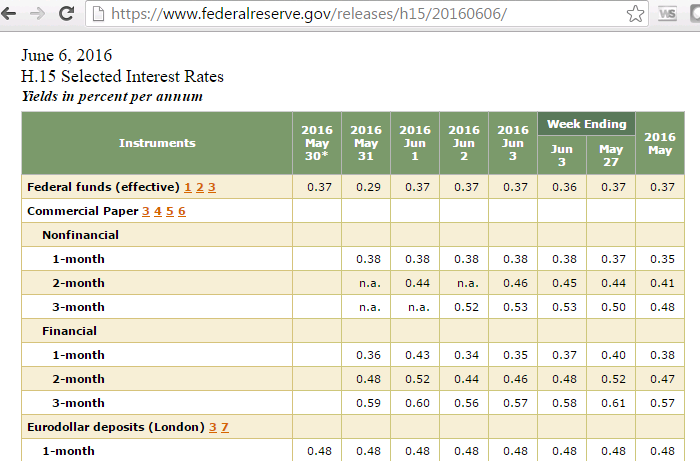 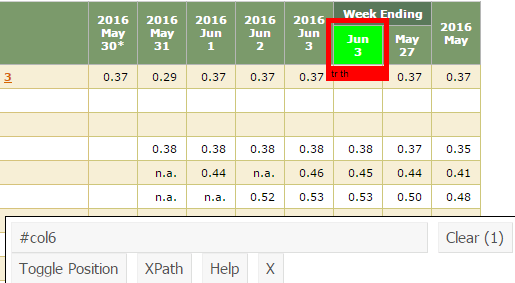 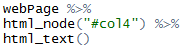 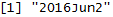 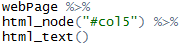 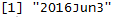 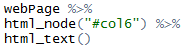 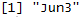 © 2016, XL Group plc. All rights reserved. I  MAKE YOUR WORLD GO
24
Illustrative Example
Next steps


Perform data manipulation, then cycle through the remaining links and repeat, binding the tables from each iteration together


NOTE!  The Federal Reserve provides much simpler ways to access data.  This example was intended to show one way that R packages could be used to access data on a web page
© 2016, XL Group plc. All rights reserved. I  MAKE YOUR WORLD GO
25
Illustrative Example
One way RSelenium could be used
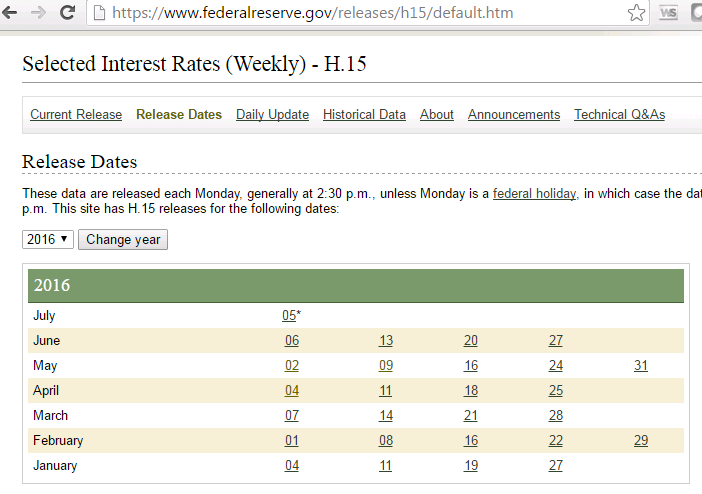 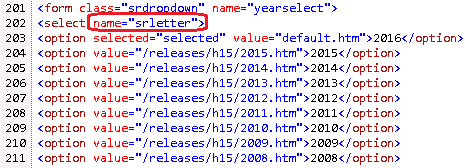 © 2016, XL Group plc. All rights reserved. I  MAKE YOUR WORLD GO
26
Illustrative Example
One way RSelenium could be used
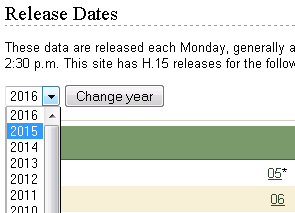 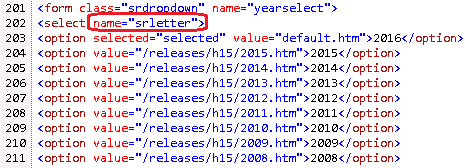 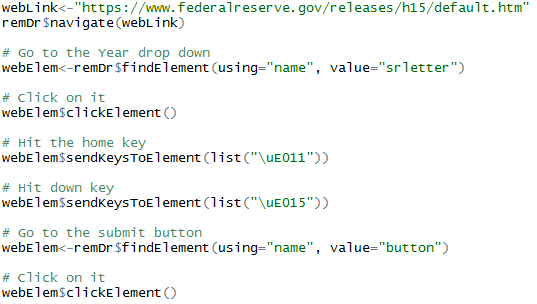 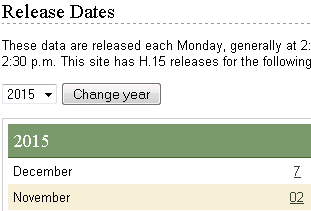 © 2016, XL Group plc. All rights reserved. I  MAKE YOUR WORLD GO
27
Conclusion
© 2016, XL Group plc. All rights reserved. I  MAKE YOUR WORLD GO
28
Conclusion
Technical perspective

The functionality for navigating to web sites and extracting tables, links and free text using rvest provides useful building blocks

Identify items using Selector Gadget, which can then be used in rvest

Data on web sites which render interactively might be accessible with RSelenium

Find patterns in the way a web site arranges information

The illustrative example showed one approach, but there are other ways to extract data
© 2016, XL Group plc. All rights reserved. I  MAKE YOUR WORLD GO
29
Conclusion
Final thoughts

External data can help the underwriters you work for make better pricing decisions

Even if that data can’t be linked to policyholders/claims, it could be presented in a shiny app so that underwriting can consider it

Always follow a publisher’s terms & conditions and be a considerate user
© 2016, XL Group plc. All rights reserved. I  MAKE YOUR WORLD GO
30
Questions?
© 2016, XL Group plc. All rights reserved. I  MAKE YOUR WORLD GO
31